Тест № 1

Родная страна

 (раздел «Где мы живём»)
Яковлева Инна Игоревна учитель начальных классов МОУ СОШ "Веста" г. Черноголовка
1
Данная презентация создана на основе тетради                              «Окружающий мир. Тесты. 2 класс. Пособие для учащихся                                        общеобразовательных учреждений. ФГОС»  (УМК «Школа                           России»)                               Автор: Плешаков А.А., Гара Н.Н., Назарова З.Д.                               Издательство: Москва, «Просвещение», 2013Эта тетрадь содержит тесты по всем темам курса «Окружающий мир» для 2 класса. С их помощью можно быстро проверить знания учащихся. На каждый вопрос дано несколько вариантов ответов, среди них только один правильный. Многие ответы представлены в виде рисунков.  В конце тетради имеются ответы на все тесты.
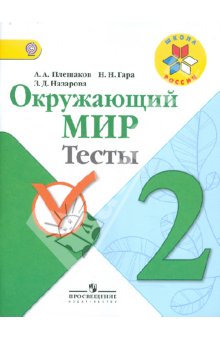 В презентации использованы вопросы из этой тетради. Ответы дети могут записывать на листочек. В конце каждого тесты есть слайд с правильными ответами для самопроверки детей. Если учитель  не считает нужным показывать данный слайд ученикам, то может сделать его «скрытым» или удалить вовсе.
Яковлева Инна Игоревна учитель начальных классов МОУ СОШ "Веста"  г. Черноголовка
2
1. Страна, в которой мы живём, называется:
А.  Французская  Республика
Б.  Китайская  Народная  Республика
В.  Российская Федерация
Г.  Республика Беларусь
3
Яковлева Инна Игоревна учитель начальных классов МОУ СОШ "Веста"  г. Черноголовка
2. На каком из этих рисунков изображён герб Российский Федерации?
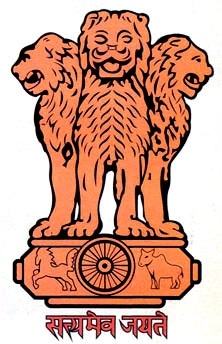 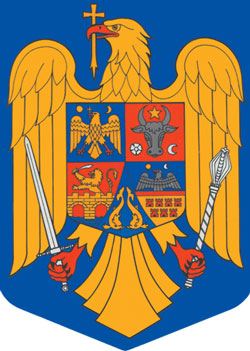 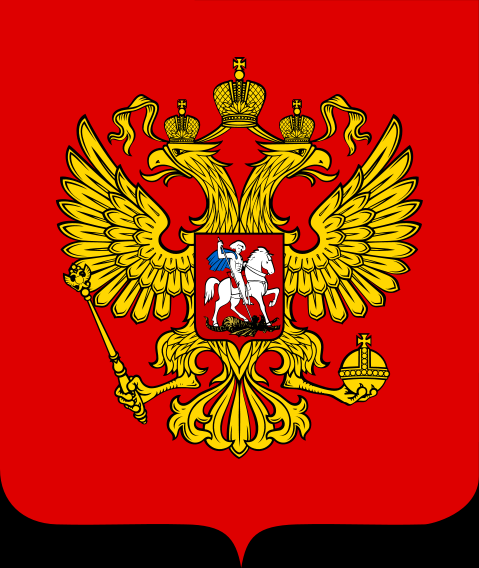 А
Б
В
Яковлева Инна Игоревна учитель начальных классов МОУ СОШ "Веста"  г. Черноголовка
4
3. На каком из этих рисунков изображён флаг Российский Федерации?
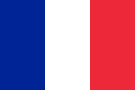 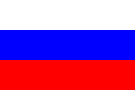 А
В
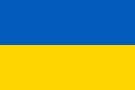 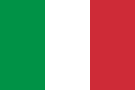 Б
Г
Яковлева Инна Игоревна учитель начальных классов МОУ СОШ "Веста"  г. Черноголовка
5
4. Сколько народов живёт в нашей многонациональной стране?
А.    Более 20
В.    Более 200
Б.    Более 150
Г.    Более 500
Яковлева Инна Игоревна учитель начальных классов МОУ СОШ "Веста"  г. Черноголовка
6
ПРАВИЛЬНЫЕ  ОТВЕТЫ
А
Б
В
В
Яковлева Инна Игоревна учитель начальных классов МОУ СОШ "Веста"  г. Черноголовка
7